Presentation for use with the textbook Data Structures and Algorithms in Java, 6th edition, by M. T. Goodrich, R. Tamassia, and M. H. Goldwasser, Wiley, 2014
Queues
© 2014 Goodrich, Tamassia, Goldwasser
Queues
1
The Queue ADT
The Queue ADT stores arbitrary objects

Insertions and deletions follow the first-in first-out scheme (FIFO)

Insertions are at the rear of the queue and removals are at the front of the queue
© 2014 Goodrich, Tamassia, Goldwasser
Queues
2
Main queue operations
enqueue(object): 
inserts an element at the end of the queue

object dequeue(): 
removes and returns the element at the front of the queue
© 2014 Goodrich, Tamassia, Goldwasser
Queues
3
Auxiliary queue operations
object first(): 
returns the element at the front without removing it
integer size(): 
returns the number of elements stored
boolean isEmpty(): 
indicates whether no elements are stored

Boundary cases:
Attempting the execution of dequeue or first on an empty queue returns null
© 2014 Goodrich, Tamassia, Goldwasser
Queues
4
Example
Operation			Output	Q   	
enqueue(5)		–	(5)	
enqueue(3)		–	(5, 3)	
dequeue()		5	(3)	
enqueue(7)		–	(3, 7)	
dequeue()		3	(7)	
first()			7	(7)	
dequeue()		7	()	
dequeue()		null	()	
isEmpty()		true	()	
enqueue(9)		–	(9)	
enqueue(7)		–	(9, 7)	
size()			2	(9, 7)	
enqueue(3)		–	(9, 7, 3)	
enqueue(5)		–	(9, 7, 3, 5)	
dequeue()		9	(7, 3, 5)
© 2014 Goodrich, Tamassia, Goldwasser
Queues
5
Applications of Queues
Direct applications
Waiting lists, bureaucracy
Access to shared resources (e.g., printer)
Multiprogramming
Indirect applications
Auxiliary data structure for algorithms
Component of other data structures
© 2014 Goodrich, Tamassia, Goldwasser
Queues
6
“Regular” Array
the first item on the queue is always the first item in the array 
  
front                    rear
© 2014 Goodrich, Tamassia, Goldwasser
Queues
7
“Circular” Array
Use an array of size N in a circular fashion
Two variables keep track of the front and size
f 	index of the front element
sz	number of stored elements
When the queue has fewer than N elements, array location r = (f + sz) mod N  is the first empty slot past the rear of the queue
normal configuration
Q
0
1
2
f
r
wrapped-around configuration
Q
0
1
2
r
f
© 2014 Goodrich, Tamassia, Goldwasser
Queues
8
Can we use a linked list to implement a queue?
What are the tradeoffs?
© 2014 Goodrich, Tamassia, Goldwasser
Queues
9
Queue Operations
Algorithm size()
	return sz

Algorithm isEmpty()
	return (sz == 0)
Q
0
1
2
f
r
Q
0
1
2
r
f
© 2014 Goodrich, Tamassia, Goldwasser
Queues
10
Queue Operations (cont.)
Algorithm enqueue(o)
    if size() = N  then
        throw IllegalStateException
    else  
         r  (f + sz) mod N
         Q[r]  o
         sz  (sz + 1)
Operation enqueue throws an exception if the array is full
This exception is implementation-dependent
Q
0
1
2
f
r
Q
0
1
2
r
f
© 2014 Goodrich, Tamassia, Goldwasser
Queues
11
Queue Operations (cont.)
Algorithm dequeue()
	if isEmpty() then
		return null
	 else
		o  Q[f]
		f  (f + 1) mod N
		sz  (sz - 1)
		return o
Note that operation dequeue returns null if the queue is empty
Q
0
1
2
f
r
Q
0
1
2
r
f
© 2014 Goodrich, Tamassia, Goldwasser
Queues
12
Worst-case time complexity
N items on the queue
© 2014 Goodrich, Tamassia, Goldwasser
Queues
13
Worst-case time complexity
N items on the queue
© 2014 Goodrich, Tamassia, Goldwasser
Queues
14
queue
Array
(f, sz)
Linked list
(head, tail)
enqueue
dequeue
enqueue
dequeue
© 2014 Goodrich, Tamassia, Goldwasser
Queues
15
Queue Interface in Java
Java interface corresponding to our Queue ADT
Assumes that first() and dequeue() return null if queue is empty
public interface Queue<E> {
	int size();
	boolean isEmpty();
	E first();
	void enqueue(E e);
	E dequeue();}
© 2014 Goodrich, Tamassia, Goldwasser
Queues
16
Comparison to java.util.Queue
Our Queue methods and corresponding methods of java.util.Queue:
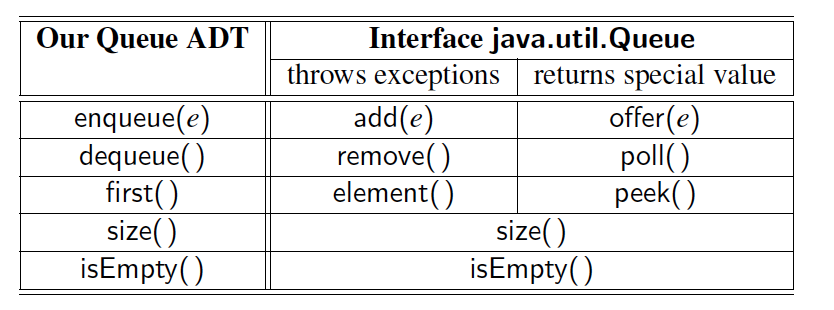 © 2014 Goodrich, Tamassia, Goldwasser
Queues
17
Application: Round Robin Schedulers
We can implement a round robin scheduler using a queue Q by repeatedly performing the following steps:
 e = Q.dequeue()
 Service element e
 Q.enqueue(e)
Queue
Dequeue
Enqueue
Shared Service
© 2014 Goodrich, Tamassia, Goldwasser
Queues
18